Organelles and interorganellar communication
Plastids
Plastids depend on nuclear activities (the plastid division example)
Nuclear activities depend on plastid signals (the photosynthetic gene example)
Plastids: not just chloroplasts
Autophagosome
Carotenoid
crystals
Partially
disassembled
thylakoids
Lipid droplet/
plastoglobule
Chromoplast
Gerontoplast
Envelope
Stroma
Thylakoids
Starch grains
Elaioplast
Chloroplast
PLB
Amyloplast
Vesicle
Etioplast
Proplastid
All plastids start life as proplastids
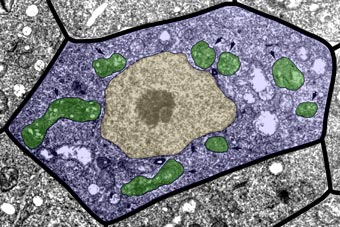 Proplastids develop into chloroplasts as leaves develop (slowly under some circumstances)
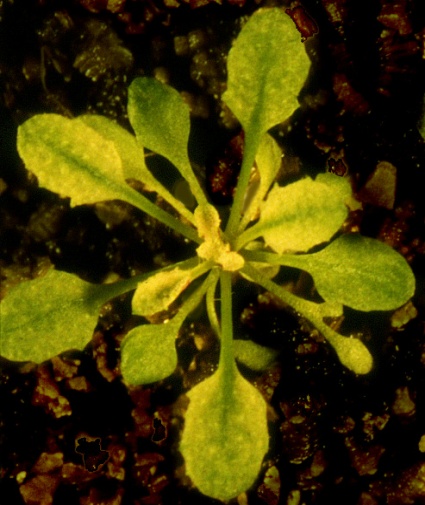 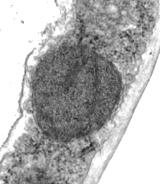 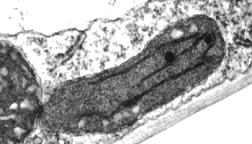 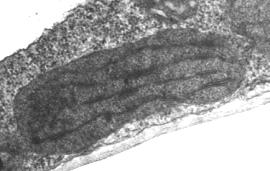 B
1 µm
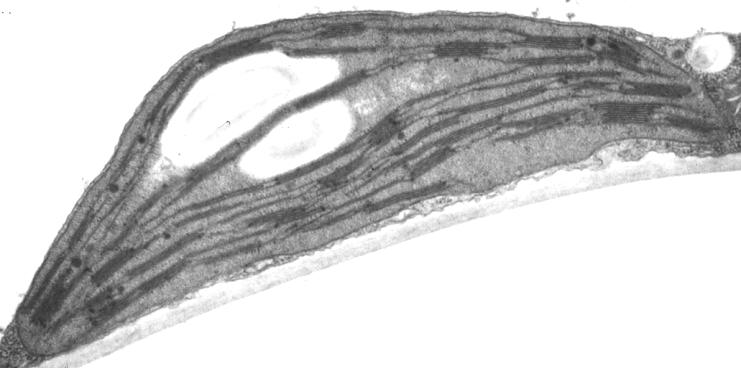 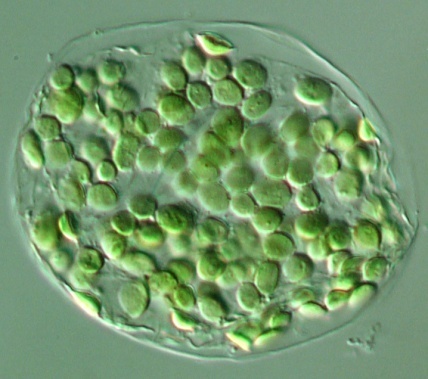 C
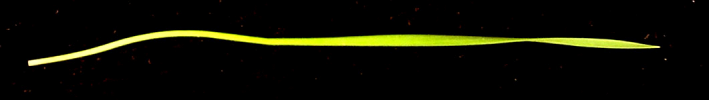 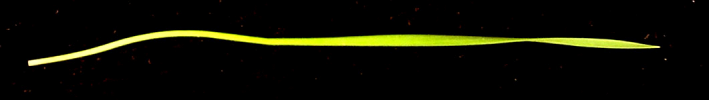 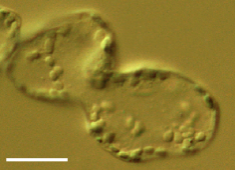 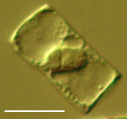 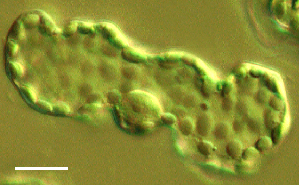 20 µm
How does this happen?
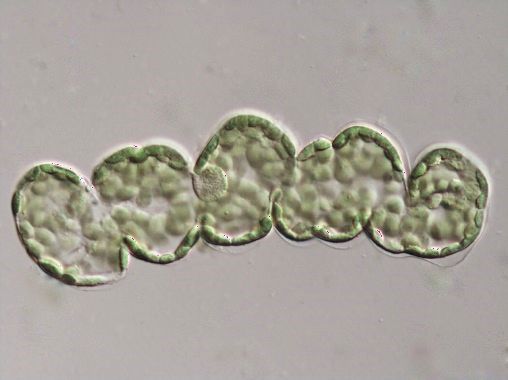 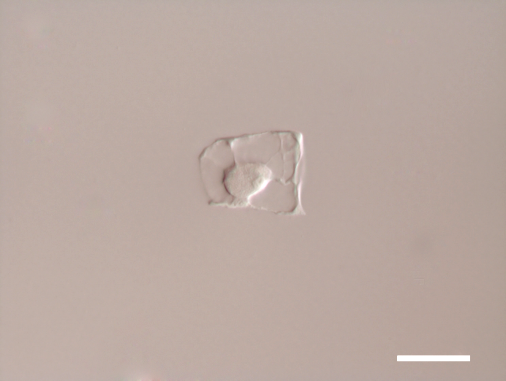 One of many activities required: plastid proliferation
Plastids depend on nuclear activities: plastid division
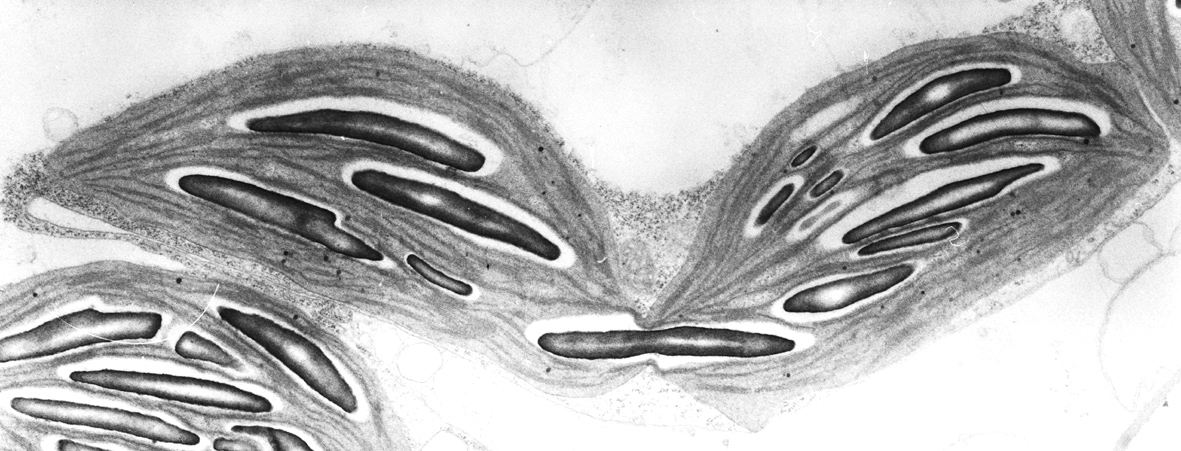 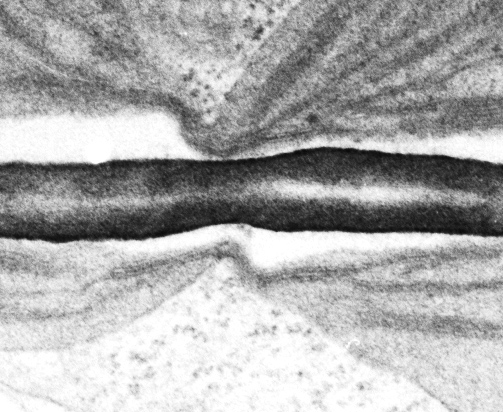 Plastids depend on nuclear activities: plastid division
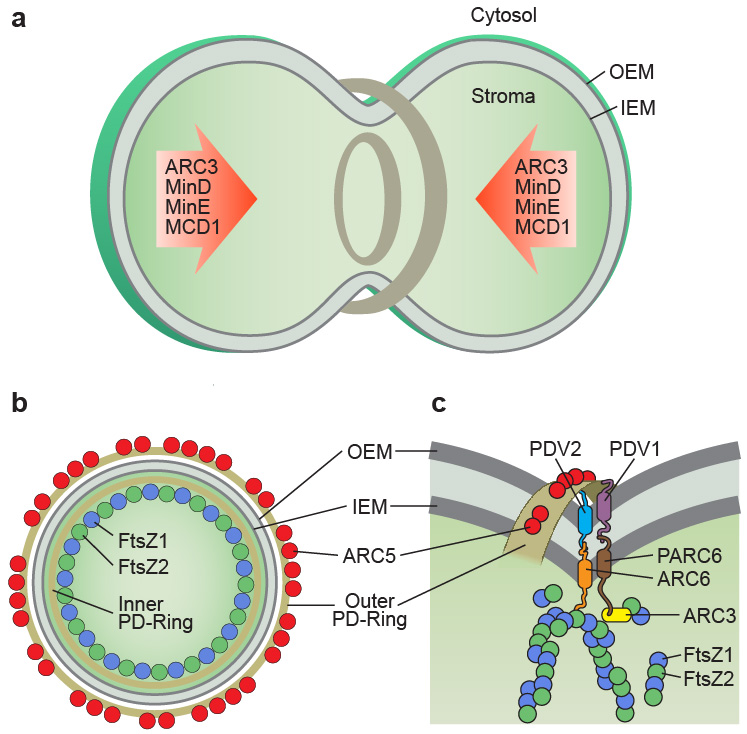 Plastid division genes are encoded in the nucleus
ARC6
ARC6
Mutations in plastid division genes, in the nucleus, cause division to fail
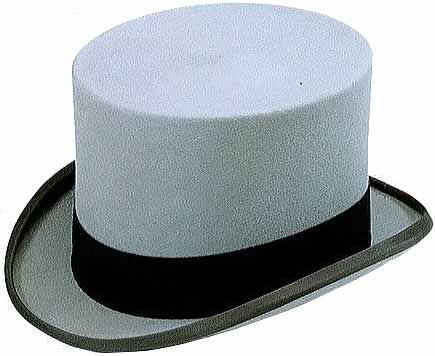 arc6
Where did the ARC6 protein originate in? How did it evolve?
Search for homologous proteins (in GenBank).

Identification of classes of organisms in which they appear (or are absent from).

Drawing of conclusions on the protein’s ancestry.
Where did the ARC6 protein originate in? How did it evolve?
(Hypothetical example)
Multiple alignment of proteins (BLASTP) of diverse classes of organisms.
Comparison of regions shared/not shared with ancestors, to draw conclusions of evolution of protein since origin.
Acquisition of  non-solid domain upon transition from subgroups bottom to top
Photosynthetic genes are encoded in the nucleus
LHCB
LHCB
LHCB
GUS
LHCB
GUS
lincomycin
GUS
If plastid physiology is damaged, photosynthetic genes cease to be expressed in the nucleus
LHCB
LHCB
LHCB
GUS
LHCB
lincomycin
This is specifically because of the defect in plastid physiology, as a plastid-independent, control gene is not affected.
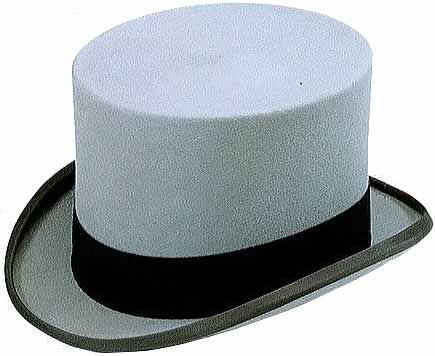 LHCB
LHCB
GUS
LHCB
GUS
35S
GUS
The lab’s activities:
Observation of the impact of the arc6 nuclear mutation on chloroplasts (number, size) of leaf mesophyll cells
Bioinformatic search for homologues of the ARC6 protein, drawing conclusions on its origin and evolution
Observation, through the GUS reporter gene, of presence and location of nuclear LHCB expression in seedlings, and its dependence on lyncomycin action on chloroplasts